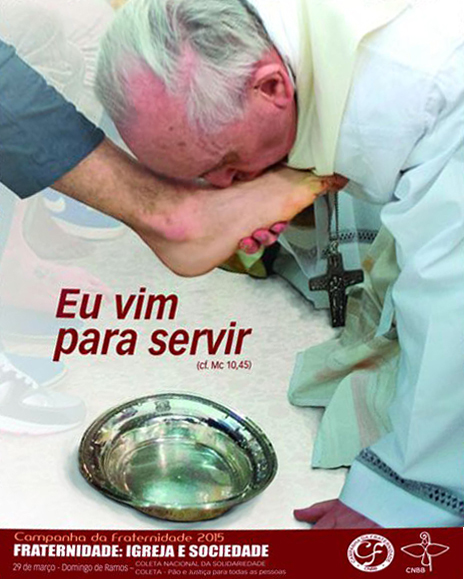 CF 2015 – Texto Base
2ª parte – JULGAR
Eu vim para servir 
(cf. Mc 10,45)
A RELAÇÃO IGREJA – SOCIEDADE À LUZ DA PALAVRA DE DEUS
1- A RELAÇÃO IGREJA – SOCIEDADE À LUZ DA PALAVRA DE DEUS
As Sagradas Escrituras revelam que Deus é um criador amoroso. Ele viu que toda a realidade criada é boa em si mesma e desejou que o mundo fosse um lugar de harmonia e paz (cf. Gn 1,31). 
Na história humana, o afastamento de Deus e a escolha pelo mal são os pecados que causaram um profundo desequilíbrio no interior dos seres humanos e na própria natureza criada (cf. Gn 3,14-17). Morte, violência, guerras, conflitos, mentiras e sofrimentos são consequências da desarmonia gerada pela opção humana (cf. Gn 4,10-14). 
As Escrituras testemunham a fidelidade de Deus a seu amor pelos seres humanos, com suas intervenções na história e propostas de alianças com os homens e mulheres. Chamou Abraão e lhe fez uma promessa que se estendia à sua descendência: “Em ti serão abençoadas todas as famílias da terra” (Gn 12,3).
A RELAÇÃO IGREJA – SOCIEDADE À LUZ DA PALAVRA DE DEUS
1.1. O povo de Israel, chamado a ser sinal para todos
Quando, pela necessidade de sobrevivência por causa da fome, os filhos de Abraão se tornam escravos no Egito, 
Deus, fiel à promessa feita, os libertou, tendo Moisés e o próprio povo como protagonistas da história de libertação. 
E puderam seguir em busca de um novo lugar e modo de viver em liberdade.
Com a libertação do Egito, Deus propõe as bases de uma nova sociedade a ser construída. 
As Escrituras sagradas narram Deus celebrando aliança com os filhos de Abraão, que fez, dos libertos do Egito, o Povo de Deus. 
A aliança celebrada tinha também implicação nas relações entre os membros daquele povo. 
Um modo fraterno de viver e uma estruturação social justa deveriam torná-lo sinal para os demais povos, pois tinham o conhecimento da Lei do Deus da vida (cf. Êx 20,1-17).
A RELAÇÃO IGREJA – SOCIEDADE À LUZ DA PALAVRA DE DEUS
O povo de Israel, na sua caminhada pelo deserto, fez a experiência de uma sociedade que atendia às necessidades básicas de todos. 
O maná foi dado para suprir as necessidades, não para a acumulação (cf. Ex 16,16); a liderança de Moisés era partilhada para servir melhor ao povo (cf. Êx 18,24-27).
A aliança e os mandamentos inspiraram algumas instituições para preservar o caráter solidário e fraterno do povo de Israel. 
O ano sabático, instituído para o descanso das pessoas e da terra, gerava solidariedade para com os pobres (cf. Ex 23,10-13); o ano jubilar propunha o retorno das terras aos donos originários (cf. Lv 25,12-13), e o resgate de trabalhadores em regime de servidão por dívida (cf. Lv 25,35-54).
A RELAÇÃO IGREJA – SOCIEDADE À LUZ DA PALAVRA DE DEUS
A caminhada deste povo para a terra prometida foi dura. Lá chegando, deveria viver a partir das inspirações da Aliança, dos mandamentos e de instituições como as indicadas. Mas, a exemplo dos povos vizinhos, pede um rei, opta pela monarquia, sistema que se afastava do projeto de Deus. 
O profeta Samuel alertou para os riscos dessa escolha, ao falar a Israel sobre os direitos do rei na exploração do trabalho para si, na tomada de terras e na convocação de homens, para a guerra, e de mulheres, para seus serviços (cf. 1Sm 8,10-18).
Samuel tinha razão. A frase “fez o que era mau aos olhos do Senhor” (1Rs 16,25) é repetida pelos profetas quando avaliam o procedimento dos reis de Israel. 
Retrata a distorção do projeto de uma sociedade justa e fraterna, onde fosse defendida a causa dos mais pobres. “Ai dos pastores de Israel que apascentam a si mesmos! Não são os pastores que devem apascentar as ovelhas” (Ez 34,2)?
Os projetos dos reis, desvinculados daquele oriundo de Deus, geraram injustiças na sociedade de Israel que a desestruturaram. Israel foi presa fácil do expansionismo babilônico, retornando à condição de escravo de outro povo. Mas Deus não abandonou o povo com o qual celebrou aliança
A RELAÇÃO IGREJA – SOCIEDADE À LUZ DA PALAVRA DE DEUS
1.2. O exílio e a relação de Israel com as nações gentias
O exílio provocou profunda crise no povo de Israel. Houve confronto de sua história, tradição e fé com a de um império em seu resplendor.  
O exílio trouxe dispersão do povo de Israel em meio às nações gentias, e ele se viu diante de duas alternativas: o exclusivismo nacionalista, fechado ao outro, e o risco da perda da identidade num mundo marcado pela pluralidade. 
No contato com outros povos, Israel compreendeu que a eleição amorosa da parte de Deus também era tarefa e responsabilidade: “Eu, o Senhor, te chamei para o serviço da justiça, tomei-te pela mão e te modelei; eu te constituí como aliança do povo, como luz das nações” (Is 42,6). 
Ficou mais claro o significado do chamado a ser luz para as nações.
A RELAÇÃO IGREJA – SOCIEDADE À LUZ DA PALAVRA DE DEUS
Os profetas falaram com clareza que não basta orar, oferecer sacrifícios para agradar a Deus:
Parai de fazer o mal, aprendei a fazer o bem, buscai o que é correto, defendei o direito do oprimido, fazei justiça ao órfão, defendei a causa da viúva. Depois, vinde, podemos discutir – diz o Senhor. Se vossos pecados forem vermelhos como escarlate, ficarão brancos como a neve (Is 1,16-18).
Acaso o jejum que eu prefiro não será isto: soltar as cadeias injustas; desamarrar as cordas do jugo; deixar livres os oprimidos, acabar com toda espécie de imposição (Is 58,6)?
Já te foi indicado, ó homem, o que é bom, o que o Senhor exige de ti. É só praticar o direito, amar a misericórdia e caminhar humildemente com teu Deus (Mq 6,8).
A religião precisa expressar-se com sinceridade no serviço aos outros, como na construção da vida social que gere vida a todos. 
Agrada a Deus uma sociedade fundada na justiça, que ampara os necessitados, e não cultos, oferendas, sacrifícios desvinculados de tais práticas. 
Os israelitas compreenderam que o desvio da Aliança fragilizou os seus laços sociais e sucumbiram facilmente ao poderio babilônico.
A RELAÇÃO IGREJA – SOCIEDADE À LUZ DA PALAVRA DE DEUS
Jesus e a organização social de seu tempo
 No Novo Testamento, Deus leva à plenitude seu plano de salvação e libertação. Depois de ter falado muitas vezes pelos profetas e ter feito alianças com os homens e mulheres (cf. Hb 1), agora o próprio Deus se faz ser humano em Jesus Cristo (cf. Fl 2,7). 
Por meio de Jesus, chama os homens e mulheres a acolherem seu Reino de amor e justiça (cf. Mc 1,15), e a estabelecerem relações permeadas pela justiça.
Jesus realizou sua missão em meio aos problemas e injustiças da sociedade do seu tempo, e propunha um novo modo de viver. 
Com suas ações, mostrou como deveria se caracterizar a vida dos homens e das mulheres no Reino de Deus. Ele colocou em primeiro lugar os pobres, os fragilizados, os excluídos. 
Ele demonstrou amor e cuidado pelos pequenos e marginalizados do seu tempo: mulheres e crianças (Mc 10,13-16; 14,9; Lc 8,1-3); prostitutas (Mt 21,31; Lc 7,37); doentes (cegos, mudos, surdos, gagos, aleijados, encurvados, a mulher febril, a mulher com fluxo constante, leprosos e epilépticos) e endemoninhados (cf. Mc 1,32-34). Estes eram pobres: estavam nas periferias físicas e existenciais. Enquanto isso, autoridades religiosas foram censuradas por Jesus (Mt 23,4; 23,13; 23,28) 
O sofrimento do povo, sem o amparo daqueles que deveriam servi-lo, levava Jesus à compaixão: “Ao sair do barco, Jesus viu uma grande multidão e encheu-se de compaixão por eles, porque eram como ovelhas que não têm pastor. E começou então, a ensinar-lhes muitas coisas” (Mc 6,34).
A RELAÇÃO IGREJA – SOCIEDADE À LUZ DA PALAVRA DE DEUS
Jesus e a lógica do serviço
Jesus não se apresentou como quem queria prestígio, mas como servidor: “Vinde a mim todos os que estais cansados sob o peso do vosso fardo e eu vos darei descanso. Tomai sobre vós o meu jugo e sede discípulos meus, porque sou manso e humilde de coração” (Mt 11, 28-29).
E valorizou os humildes: “Eu te louvo, ó Pai, Senhor do céu e da terra, porque ocultaste estas coisas aos sábios e entendidos e as revelaste aos pequeninos” (Mt 11,25). Assim se expressou nas Bem-aventuranças: “Bem-aventurados os pobres em espírito, porque deles é o Reino dos Céus” (Mt 5,3). 
Os acostumados a ser tratados como importantes ficaram incomodados. Os sumos sacerdotes e os anciãos do povo, ao verem o que Ele fazia, perguntavam: “Com que autoridade fazes essas coisas? Quem te deu essa autoridade?” (Mt 21,23).
Jesus usou sua autoridade para servir. O serviço, assumido como lema na Campanha da Fraternidade deste ano: Eu vim para servir (cf. Mc 10,45) foi a resposta de Jesus quando os discípulos não compreenderem o que Ele anunciava, a ponto de se interrogarem sobre quem seria o maior entre eles (cf. Mc 9,32-34). Tiago e João lutam pelos primeiros lugares e os outros dez se enchem de ciúmes (cf. Mc 10,35-41).
A RELAÇÃO IGREJA – SOCIEDADE À LUZ DA PALAVRA DE DEUS
Essa foi uma ocasião propícia para Jesus oferecer uma verdadeira catequese acerca do poder como serviço (cf. Mc 8,34-35; 9,35-37). Jesus então os chamou e disse-lhes:
Sabeis que os que são considerados chefes das nações as dominam, e os seus grandes fazem sentir seu poder. Entre vós não deve ser assim. Quem quiser ser o maior entre vós seja aquele que vos serve, e quem quiser ser o primeiro entre vós seja o escravo de todos. Pois o Filho do Homem não veio para ser servido, mas para servir e dar a vida em resgate por muitos (Mc 10,42-45).
Pela fala de Jesus, percebe-se que os próprios discípulos estavam tomados pela lógica de poder contrária aos valores do Reino anunciados por Jesus. Ele entendia e vivia o poder na perspectiva do amor, da entrega aos irmãos e irmãs. Ele expressou isso concretamente nas opções de sua vida, a ponto de oferecer sua própria vida pela humanidade. 
Quando Jesus fez esse anúncio, Pedro não entendeu e ousou censurá-lo: “Deus não permita tal coisa, Senhor! Que isto nunca te aconteça!” (Mt 16,21-22).  Jesus apontou outra direção, mostrando que o discípulo necessariamente deve seguir o Mestre.  E o seguimento conduz à generosa entrega da vida em favor dos outros.
O serviço, nós o vemos expresso na última ceia, quando o evangelista apresenta o gesto do lava-pés. Durante a ceia, Pedro não queria permitir a Jesus lhe lavar os pés. Pedro disse: “Tu não me lavarás os pés nunca! Mas Jesus respondeu: ‘Se eu não te lavar, não terás parte comigo’” (Jo 13,8). Simão Pedro reagiu desta maneira porque considerava o Mestre muito importante para aquela função, reservada aos de menor importância em uma casa.
A RELAÇÃO IGREJA – SOCIEDADE À LUZ DA PALAVRA DE DEUS
Para assumir a missão de Jesus, o discípulo precisa estar tomado pelo espírito de serviço. Nessa perspectiva, se compreendem também outras orientações sobre o discipulado e o serviço ao mundo: “Se alguém quer vir após mim, renuncie a si mesmo, tome a sua cruz e siga-me! Pois, quem quiser salvar sua vida a perderá; mas quem perder sua vida por causa de mim e do Evangelho, a salvará” (Mc 8,35). Essa lógica de serviço coloca a religião como instrumento de construção de uma nova sociedade.
A Igreja nascente a serviço de uma sociedade reconciliada
Jesus confiou aos apóstolos a missão de construir o Reino de Deus no coração dos homens e mulheres deste mundo. Com a morte e ressurreição de Jesus, Deus cumpriu sua promessa de enviar o Espírito Santo (At 2,1ss). Assim, receberam a força salvadora que impele os discípulos missionários de Jesus a anunciar este Reino e a chamar as nações a fazerem parte dele.
O Apóstolo Paulo, chamado por Jesus no caminho de Damasco (Atos 9), tornou-se um ativo missionário e evangelizador, levando a muitas cidades a mensagem do Reino de Deus. A vida e a obra de Paulo, pastor e missionário, se inseriram no mesmo horizonte de Jesus. Ele anunciava que Jesus
A RELAÇÃO IGREJA – SOCIEDADE À LUZ DA PALAVRA DE DEUS
(...) existindo em forma divina, não se apegou ao ser igual a Deus, mas despojou-se, assumindo a forma de escravo e tornando-se semelhante ao ser humano. E, encontrado em aspecto humano, humilhou-se, fazendo-se obediente até a morte – e morte de cruz! Por isso, Deus o exaltou acima de tudo e lhe deu o Nome que está acima de todo nome (...). “Jesus Cristo é o Senhor”, para a glória de Deus Pai (Fl 2,6-9.11).
Paulo foi um missionário eminentemente urbano. Ele criou uma rede de comunidades eclesiais e de colaboradores e colaboradoras nas periferias de grandes cidades do Império Romano, especialmente Antioquia da Síria, Corinto, Éfeso e Roma. Para ele, a força do Crucificado-Ressuscitado determina o ser e o agir dos seus seguidores: “Portanto, se alguém está em Cristo, é criatura nova. O que era antigo passou, agora tudo é novo” (2Cor 5,17; cf. Gl 6,15).
Esse ‘novo’ inclui a lógica do serviço. O seguimento de Jesus se alimentava da tradição de Israel, desse mesmo tronco e mesma seiva (Rm 11,16-24). Mas a tenda comum foi alargada e o apóstolo dos gentios foi proclamar o amor universal e inclusivo de Deus: “Não há judeu nem grego, não há escravo nem livre, não há homem nem mulher, pois todos vós sois um em Cristo Jesus” (Gl 3,28).
Pelo serviço, os cristãos derrubam as barreiras que dividem a sociedade, pois: “Cristo é a nossa paz; de ambos os povos fez um só, tendo derrubado o muro da separação” (Ef 2,14). Cristo “veio anunciar a paz: paz para vós que estáveis longe e paz para os que estavam perto. É por ele que todos nós, judeus e pagãos, temos acesso ao Pai, num só Espírito” (Ef 2,17-18).
A RELAÇÃO IGREJA – SOCIEDADE À LUZ DA PALAVRA DE DEUS
Igreja e sociedade: uma mensagem de esperança e vitória
No livro do Apocalipse, o plano de salvação de Deus se mostra mais forte que as forças do mal. Deus tem a última palavra, a Ele pertence a vitória contra as forças que se opõem ao bem.
Para aqueles que com Ele lutam contra o mal, para aqueles que fizerem o bem, é feita a promessa de uma Nova Jerusalém, a cidade onde seu projeto se realiza plenamente (cf. Ap 21,9-22,5). Lá não há choro, violência e injustiça. As portas nunca se fecham, mas todos estão em segurança. É um novo tipo de sociedade, orientada pelos valores do Reino de Deus, presente em tudo e em todos.
Nos capítulos anteriores, o autor do Apocalipse, por meio de imagens profundamente evocativas, havia delineado um quadro bastante negativo e pessimista para a humanidade: tragédias, a besta que sobe do mar (cf. Ap 13,1-10), a besta que sobe da terra, o falso profeta (cf. Ap 13,11-18) e Babilônia, a cidade prostituta (cf. Ap 17‒18).
A RELAÇÃO IGREJA – SOCIEDADE À LUZ DA PALAVRA DE DEUS
Mas tudo isso é vencido. A mensagem do Apocalipse é de esperança e vitória. Na nova cidade há beleza, esplendor e santidade, um rio de água viva alimenta a vida por onde passa:
Ele mostrou-me um rio de água vivificante, o qual brilhava como cristal. O rio brotava do trono de Deus e do Cordeiro. No meio da praça e em ambas as margens do rio cresce a árvore da vida, frutificando doze vezes por ano, produzindo cada mês o seu fruto, e suas folhas servem para curar as nações. Já não haverá maldição alguma (Ap 22,1-3a).
A criação é reconciliada, a pessoa humana desenvolve-se integralmente, as relações desumanas e violentas são restauradas, o mundo se transforma: 
 Esta é a morada de Deus-com-os-homens. Ele vai morar junto deles. Eles serão o seu povo, e o próprio Deus-com-eles será seu Deus. Ele enxugará toda lágrima dos seus olhos. A morte não existirá mais, e não haverá mais luto, nem grito, nem dor, porque as coisas anteriores passaram (Ap 21,3-4).
Esse é o final feliz da história humana, o projeto de Deus realizado. A Igreja, comunidade dos discípulos missionários, é convidada a fazer parte da construção desse novo mundo de justiça, fraternidade e paz, pelo testemunho de Jesus Cristo e serviço à sociedade.
A RELAÇÃO IGREJA - SOCIEDADE À LUZ DO MAGISTÉRIO DA IGREJA
2.1 – Igreja: comunidade dos seguidores de Jesus a serviço da sociedade
O significado da relação da Igreja com a sociedade vem explicitada no início da Constituição Apostólica Gaudium et Spes:
“As alegrias e as esperanças, as tristezas e as angústias dos homens de hoje, sobretudo dos pobres e de todos aqueles que sofrem, são também as alegrias e as esperanças, as tristezas e as angústias dos discípulos de Cristo; e não há realidade alguma verdadeiramente humana que não encontre eco no seu coração. Porque a sua comunidade é formada por homens, que, reunidos em Cristo, são guiados pelo Espírito Santo na sua peregrinação em demanda do reino do Pai e receberam a mensagem da salvação para comunicá-la a todos. Por este motivo, a Igreja sente-se real e intimamente ligada ao gênero humano e à sua história” (GS, n. 1)
A RELAÇÃO IGREJA - SOCIEDADE À LUZ DO MAGISTÉRIO DA IGREJA
Para a Igreja, a sociedade humana foi criada por um desígnio amoroso de Deus Criador e está por Ele designada a alcançar sua própria realização: a vida plena no amor por meio da participação na vida divina (GS, n. 2)
O indivíduo humano possui uma natureza social. Ele não consegue por si só desenvolver suas capacidades sem a existência de relações intersubjetivas. 
O Concílio Ecumênico Vaticano II afirmou a “índole comunitária da família humana”, e reconheceu que, “entre os laços sociais necessários para o desenvolvimento do homem, alguns, como a família e a sociedade política, correspondem mais imediatamente à sua natureza íntima” (GS, n. 25).
A RELAÇÃO IGREJA - SOCIEDADE À LUZ DO MAGISTÉRIO DA IGREJA
A Igreja, “perita em humanidades”, iluminada pela Palavra de Deus, reconhece a família e a sociedade política como indispensáveis ao progresso da humanidade. 
E quer cooperar para que sejam fundadas na verdade, construídas sobre a justiça e vivificadas pelo amor, a fim de que se desenvolvam na liberdade, encontrando um equilíbrio cada vez mais humano.
As relações da Igreja com a sociedade humana em geral são inerentes à sua própria natureza. Ela é a comunidade de homens e mulheres seguidores e seguidoras de Jesus Cristo, constituída por Ele com a missão de anunciar e testemunhar o Evangelho da salvação a toda a criatura (cf. Mc 16,15). Nesta compreensão, os padres do Concílio mostraram que a Igreja em sua missão deve dirigir-se a todas as pessoas. (GS, n. 26)
A RELAÇÃO IGREJA - SOCIEDADE À LUZ DO MAGISTÉRIO DA IGREJA
2.2 – O anúncio do Evangelho nos modernos areópagos
A missão específica da Igreja é de cunho religioso, e não propriamente político, econômico ou social. Sua ação evangélica repercute na organização e no fortalecimento da comunidade humana, pois decorre da fé e da caridade vividas pelos cristãos, e não do uso de meios de coerção externa.
Ela, contudo, não apenas colabora com a sociedade, mas também é ajudada pela sociedade. De fato, ela “está firmemente persuadida de que pode receber preciosa e diversificada ajuda do mundo, não só dos homens em particular, mas também da sociedade” (GS, n. 40).
Esses dois aspectos se tornam referência tanto para a valorização das realidades terrestres – o trabalho, a ciência, a política, a economia, as relações internacionais etc. – quanto para o diálogo atento da Igreja com a sociedade. Com sua compreensão da missão e natureza da Igreja, segundo o Concílio Ecumênico Vaticano II, possibilitou uma inserção diferente e equilibrada dos cristãos na realidade social.
A RELAÇÃO IGREJA - SOCIEDADE À LUZ DO MAGISTÉRIO DA IGREJA
A expressão “sinais dos tempos”, baseada nos evangelhos (cf. Mt 16,4; Lc 12,54-56), foi empregada por São João XXIII na convocação do Concílio e amplamente pelos seus documentos. Ela indica que a Igreja, em sua missão de anunciar o Cristo, necessita conhecer e preparar o terreno onde lançar a semente do Evangelho, deve estar atenta à realidade e suas mudanças, suas inquietações e seus clamores.
São João XXIII usou a expressão “sinais dos tempos” para mostrar a relevância dos pobres, das mulheres e dos operários na sociedade de seu tempo, interpelando os cristãos a ouvi-los e a dar-lhes vez e voz. Os sinais dos tempos têm uma conotação pastoral, que aponta para a urgência da ação da comunidade cristã. 
Mas têm também uma conotação teologal, uma vez que através deles Deus interpela os cristãos a uma relação especial com ele e com seus apelos. O Concílio ensina, assim, a estar atentos aos grandes desafios que o mundo põe à ação da Igreja.
A RELAÇÃO IGREJA - SOCIEDADE À LUZ DO MAGISTÉRIO DA IGREJA
São João Paulo II cunhou a expressão “modernos aerópagos”, em referência ao apóstolo Paulo que, no areópago de Atenas (cf. At 17,16-34), anunciou com audácia a ressurreição de Jesus Cristo, mesmo correndo o risco da rejeição. 
Com esta expressão, o Papa aponta para novos areópagos onde os cristãos devem fazer-se presentes para anunciar o Evangelho, o mundo das comunicações sociais, a busca pela paz entre as nações, o desenvolvimento e a libertação dos povos, sobretudo o das minorias, a promoção da mulher, do jovem e da criança, a proteção da natureza e outros.
No processo de anúncio e de inculturação do Evangelho, é imprescindível levar em conta os desafios ou apelos de cada tempo e espaço. Esses desafios podem ser de ordem interna e referir-se às instâncias da própria Igreja, na qual podem encontrar-se forças e fraquezas; ou de ordem externa, referentes às instâncias da sociedade, em que podem encontrar-se oportunidades e ameaças. 
No diálogo com a sociedade, a Igreja não pode desconsiderar os grandes desafios, que têm a ver com a obra evangelizadora do anúncio do Reino de justiça e solidariedade.
A RELAÇÃO IGREJA - SOCIEDADE À LUZ DO MAGISTÉRIO DA IGREJA
2.3 - Opção pelo ser humano e preferencialmente pelos pobres
O Concílio Ecumênico Vaticano II indicou o caminho de servir a Deus servindo o ser humano. Cada homem, cada mulher é amado e amada por Deus até o fim, até a morte de seu próprio Filho na cruz. É por isso que, na ação evangelizadora, a Igreja opta pelo ser humano como seu caminho. Daí seu interesse e engajamento na defesa da dignidade e dos direitos humanos.
O sinal do aprofundamento da relação entre Igreja e o ser humano está na transição de uma Igreja comprometida com o poder para uma Igreja solidária com os pobres. Com efeito, é no mundo da pobreza que está a novidade do cristianismo, como força e poder de Deus em favor da salvação da humanidade.
O Concílio indicou a necessidade de aproximar a Igreja dos pobres. Não apenas no sentido de solidariedade e compaixão, como sempre o fizera nos séculos passados, mas também no sentido de uma real identificação entre Igreja e pobres. Os fiéis seguem seu Senhor que se fez pobre, não buscam as glórias terrenas, mas a humildade e a abnegação. (LG, n. 8)
A RELAÇÃO IGREJA - SOCIEDADE À LUZ DO MAGISTÉRIO DA IGREJA
Embora o tema da pobreza e dos pobres esteja posto na Gaudium et Spes e em todo o Concílio apenas de forma germinal, ele oferece uma perspectiva totalmente nova para o entendimento da relação da Igreja com a sociedade. 
Ela não se põe mais a serviço dos poderosos, mas dos pobres de Cristo. O magistério episcopal latino-americano afirmou a opção pelos pobres como o centro de sua percepção da realidade da Igreja como mistério de comunhão e missão.
São João Paulo II alçou a opção pelos pobres à categoria de critério de seguimento de Cristo para a Igreja em todo o mundo. O papa Bento XVI a elevou à categoria teológica ao dizer que “a opção preferencial pelos pobres está implícita na fé cristológica naquele Deus que se fez pobre por nós, para nos enriquecer com sua pobreza.
O papa Francisco propôs no início de seu pontificado o empenho por “uma Igreja pobre e para os pobres”.
A RELAÇÃO IGREJA - SOCIEDADE À LUZ DO MAGISTÉRIO DA IGREJA
As Conferências Latino-Americana e Caribenha, desde Medellín até Aparecida, assumem de modo prático a opção pelos pobres, conforme a proposta do Documento de Aparecida:
“Quantas vezes os pobres e os que sofrem realmente nos evangelizam! No reconhecimento desta presença e proximidade e na defesa dos direitos dos excluídos encontra-se a fidelidade da Igreja a Jesus Cristo. O encontro com Jesus Cristo através dos pobres é uma dimensão constitutiva de nossa fé em Jesus Cristo. Da contemplação do rosto sofredor de Cristo neles e do encontro com Ele nos aflitos e marginalizados, cuja imensa dignidade Ele mesmo nos revela, surge nossa opção por eles. A mesma união a Jesus Cristo é a que nos faz amigos dos pobres e solidários com seu destino.”
CELAM. Documento de Aparecida. n. 257.
A RELAÇÃO IGREJA - SOCIEDADE À LUZ DO MAGISTÉRIO DA IGREJA
2.4 - A missão eclesial exige uma conversão pastoral
Recentemente, o Papa Francisco convidou todos os católicos a reconheceram a natureza missionária, cuja ação deve ser o “paradigma de toda a obra da Igreja”. Com este intuito, o Papa lembrava a proposição dos Bispos da América Latina e do Caribe, que exortaram a Igreja latino-americana a passar de uma “pastoral de conservação a uma pastoral decididamente missionária”. É importante trazer à discussão este tema, já que procura explicitar a natureza da missão da Igreja, para se evitar o risco de que em suas relações com a sociedade, a Igreja se torne ou se compreenda simplesmente como uma “ONG sociocaritativa”
A RELAÇÃO IGREJA - SOCIEDADE À LUZ DO MAGISTÉRIO DA IGREJA
É preciso uma “conversão eclesial” para que a Igreja possa caminhar na fidelidade de sua natureza e missão, no autêntico segmento de seu Mestre: 
O Concílio Vaticano II apresentou a conversão eclesial como a abertura a uma reforma permanente de si mesma por fidelidade a Jesus Cristo: ‘Toda a renovação da Igreja consiste essencialmente numa maior fidelidade à própria vocação. (…) A Igreja peregrina é chamada por Cristo a esta reforma perene. Como instituição humana e terrena, a Igreja necessita perpetuamente desta reforma’.  (EG, n. 26)
A RELAÇÃO IGREJA - SOCIEDADE À LUZ DO MAGISTÉRIO DA IGREJA
Não obstante a finalidade da Igreja ser de ordem religiosa, a própria missão da Igreja, que evangeliza, possui essencialmente uma dimensão social: no próprio coração do Evangelho, aparece a vida comunitária e o compromisso com os outros. 
O conteúdo do primeiro anúncio tem uma repercussão moral imediata, cujo centro é a caridade. O Papa Bento XVI afirmou que o serviço da caridade é uma dimensão constitutiva da missão da Igreja e expressão irrenunciável da sua própria essência.
A RELAÇÃO IGREJA - SOCIEDADE À LUZ DA DOUTRINA SOCIAL
3.1 – A pessoa humana, a sociedade e a subsidiariedade
A pessoa humana vive na sociedade. A sociedade não lhe é algo acessório, mas uma exigência da sua natureza. Graças ao contato com os demais, ao serviço mútuo e ao diálogo com os seus irmãos e irmãs, a pessoa desenvolve as suas capacidades, e assim responde à sua vocação.
Para a Igreja, a sociedade é como um conjunto de pessoas vivendo de modo orgânico. Ela é uma espécie de “assembleia” ao mesmo tempo visível e espiritual. É uma sociedade que perdura no tempo: assume o passado e prepara o futuro. 
Através dela, cada pessoa é constituída “herdeira”, recebe “talentos” que enriquecem a sua identidade e cujos frutos deve desenvolver. Com toda a razão, cada um é devedor de dedicação às comunidades. Cada comunidade define-se pelo fim a que tende e, por conseguinte, obedece a regras específicas.
A RELAÇÃO IGREJA - SOCIEDADE À LUZ DA DOUTRINA SOCIAL
Mas a pessoa humana é e deve ser o princípio, o sujeito e o fim de todas as instituições sociais. A subsidiariedade está entre as mais constantes e características diretrizes da doutrina social da Igreja, presente desde a primeira grande encíclica social. 
É impossível promover a dignidade da pessoa sem que se cuide da família, dos grupos, das associações, das realidades territoriais locais, em outras palavras, daquelas expressões agregativas de tipo econômico, social, cultural, desportivo, recreativo, profissional, político, às quais as pessoas dão vida espontaneamente e que lhes tornam possível um efetivo crescimento social. 
É este o âmbito da sociedade civil, entendida como o conjunto das relações entre indivíduos e entre sociedades intermédias, que se realizam de forma originária e graças à ‘subjetividade criativa do cidadão’. A rede destas relações inerva o tecido social e constitui a base de uma verdadeira comunidade de pessoas, tornando possível o reconhecimento de formas mais elevadas de sociabilidade.
A RELAÇÃO IGREJA - SOCIEDADE À LUZ DA DOUTRINA SOCIAL
É oportuno recordar a mensagem dos Bispos na Conferência de Aparecida, destacando que os discípulos missionários de Jesus Cristo, a partir de uma verdadeira “conversão pastoral” aos valores do Reino de Deus, devem ter uma ação concreta e eficaz na sociedade: 
(...) leva-nos a assumir evangelicamente, e a partir da perspectiva do Reino, as tarefas prioritárias que contribuem para a dignificação do ser humano, e a trabalhar junto com os demais cidadãos e instituições para o bem do ser humano. O amor de misericórdia para com todos os que veem vulnerada sua vida em qualquer de suas dimensões, como bem nos mostra o Senhor em todos seus gestos de misericórdia, requer que socorramos as necessidades urgentes, ao mesmo tempo que colaboremos com outros organismos ou instituições para organizar estruturas mais justas nos âmbitos nacionais e internacionais. É urgente criar estruturas que consolidem uma ordem social, econômica e política na qual não haja iniquidade e onde haja possibilidade para todos. Igualmente, requerem-se novas estruturas que promovam uma autêntica convivência humana, que impeçam a prepotência de alguns e que facilitem o diálogo construtivo para os necessários consensos.
A RELAÇÃO IGREJA - SOCIEDADE À LUZ DA DOUTRINA SOCIAL
O princípio da subsidiariedade opõe-se a todas as formas de coletivismo e marca os limites da intervenção do Estado. Visa harmonizar as relações entre os indivíduos e as sociedades e tende a instaurar uma verdadeira ordem internacional. A sociedade é indispensável à realização da vocação humana.
A RELAÇÃO IGREJA - SOCIEDADE À LUZ DA DOUTRINA SOCIAL
3.2 - A família: primeira escola das virtudes sociais
Nas relações da Igreja com a sociedade, é fundamental considerar com atenção redobrada uma das instituições sociais que mais corresponde à natureza humana: a família.
O Concílio viu a importância da família ao afirmar: “Entre os laços sociais, necessários para o desenvolvimento do homem, alguns, como a família e a sociedade política, correspondem mais imediatamente à sua natureza íntima; outros são antes frutos da sua livre vontade.
A RELAÇÃO IGREJA - SOCIEDADE À LUZ DA DOUTRINA SOCIAL
Nesse sentido, há que se afirmar a primazia da família no contexto social e 
(...) se afirmar a prioridade da família em relação à sociedade e ao Estado. A família, de fato, ao menos na sua função procriadora, é a condição mesma da sua existência. Nas outras funções a favor de cada um dos seus membros, ela precede, por importância e valor, as funções que a sociedade e o Estado também devem cumprir. 
A família, sujeito titular de direitos nativos e invioláveis, encontra a sua legitimação na natureza humana e não no reconhecimento do Estado. A família não é, portanto, para a sociedade e para o Estado; antes, a sociedade e o Estado são para a família. 
Todo modelo social que pretenda servir ao bem do homem não pode prescindir da centralidade e da responsabilidade social da família. A sociedade e o Estado, nas suas relações com a família, têm o dever de ater-se ao princípio de subsidiariedade.
A RELAÇÃO IGREJA - SOCIEDADE À LUZ DA DOUTRINA SOCIAL
é uma comunidade de pessoas: dos esposos, homem e mulher, dos pais e dos filhos, dos parentes. A sua primeira tarefa é a de viver fielmente a realidade da comunhão, num constante empenho por fazer crescer uma autêntica comunidade de pessoas. 
O amor é o princípio interior, a força permanente e a meta última de tal dever. Sem o amor, a família não é uma comunidade de pessoas; assim, “sem o amor, a família não pode viver, crescer e aperfeiçoar-se como comunidade de pessoas”.
Neste sentido, é preciso uma compreensão profunda do significado da sexualidade humana, que supere a cultura do “descartável” e do hedonismo presente de maneira tão contundente na sociedade atual. PAPA JOÃO PAULO II. Exortação Apostólica Familiaris Consortio. São Paulo: Edições Paulinas, 1981.  n. 18.
A RELAÇÃO IGREJA - SOCIEDADE À LUZ DA DOUTRINA SOCIAL
O Papa Francisco afirmou recentemente que a família, fundada no matrimônio entre o homem e a mulher, é um “centro de amor”. 
Nela deve reinar a lei do respeito e da comunhão, que deve ser fortalecido a fim de que seja capaz de resistir ao ímpeto da manipulação e da dominação da parte dos “centros de poderes mundanos”. 
É no coração da família, diz o Papa, que a pessoa se integra com naturalidade e harmonia a um grupo humano, superando a falsa oposição entre o indivíduo e sociedade.
A RELAÇÃO IGREJA - SOCIEDADE À LUZ DA DOUTRINA SOCIAL
3.3 – O bem comum e o desenvolvimento da sociedade
Em conformidade com a natureza social do homem, o bem de cada um está relacionado com o bem comum. E este não pode definir-se senão referido à pessoa humana.
A Igreja compreende o bem comum como “o conjunto das condições sociais que permitem, tanto aos grupos como a cada um dos seus membros, atingir a sua perfeição, do modo mais completo e adequado”
A RELAÇÃO IGREJA - SOCIEDADE À LUZ DA DOUTRINA SOCIAL
Na noção de bem comum incluem-se alguns elementos essenciais. 
Em primeiro lugar, o bem comum requer o respeito da pessoa. Em nome do bem comum, os poderes públicos são obrigados a respeitar os direitos fundamentais e inalienáveis da pessoa humana. A sociedade humana deve empenhar-se em permitir, a cada um dos seus membros, realizar a própria vocação. De modo particular, o bem comum reside nas condições do exercício das liberdades indispensáveis à realização da vocação humana, como, por exemplo, o direito de agir segundo a reta norma da sua consciência, o direito à salvaguarda da vida pessoal e à justa liberdade, também em matéria religiosa.
Em segundo, o bem comum exige o bem-estar social e o desenvolvimento da própria sociedade. O desenvolvimento é o resumo de todos os deveres sociais. Sem dúvida, à autoridade compete arbitrar, em nome do bem comum, entre os diversos interesses particulares; mas deve tornar acessível a cada qual aquilo de que precisa para levar uma vida verdadeiramente humana: alimento, vestuário, saúde, trabalho, educação e cultura, informação conveniente, direito de constituir família e outros.
O bem comum implica a paz, a permanência e a segurança de uma ordem justa.
A RELAÇÃO IGREJA - SOCIEDADE À LUZ DA DOUTRINA SOCIAL
3.4 - A comunidade política e o serviço ao bem comum
Para a Igreja, a comunidade política deve ter por objetivo o bem comum, isto é, o bem integral de todos os cidadãos e cidadãs: moradia, saúde, educação, lazer e liberdade religiosa. 
O bem comum é a única razão da existência da sociedade política e de sua estrutura jurídica. Os políticos necessitam de autoridade para realizar seu papel. É o povo quem delega essa autoridade. Enquanto fundamentada na “natureza humana”, a autoridade política corresponde “à ordem predeterminada por Deus”.
A RELAÇÃO IGREJA - SOCIEDADE À LUZ DA DOUTRINA SOCIAL
O primeiro dado fundamental de toda a vida política é o respeito à liberdade de cada pessoa.  
Vivemos em uma sociedade plural, marcada por diversas tradições, ideias, convicções; a Igreja prega e anuncia que só no respeito a cada pessoa humana pode ser atingida a paz social. 
Todos as pessoas podem e devem criar associações, sindicatos, associações de bairro, grupos políticos e culturais, comunidades de fé, para poder emitir suas opiniões e colaborar na construção de uma sociedade mais justa e fraterna. Só assim poderão participar ativamente da vida e do governo do país.
 Esta vontade de maior participação provém da maior consciência da dignidade humana, e implica que o governo respeite os grupos intermediários na gestão da vida pública. 
A Igreja compreende que o regime democrático pode ser um meio lícito de construir o bem comum ao recomendar a participação de todos. Ela rejeita os regimes totalitários ou ditatoriais e reconhece a necessária diversidade dos partidos políticos Cf. Idem, n. 73.
A RELAÇÃO IGREJA - SOCIEDADE À LUZ DA DOUTRINA SOCIAL
3.5 - A participação na promoção da justiça social
A Igreja compreende a participação na vida social como um empenho voluntário e generoso da pessoa nas questões sociais. A participação na vida comunitária não é somente uma das maiores aspirações do cidadão, mas também uma das pilastras de todos os ordenamentos democráticos, além de ser uma das maiores garantias de permanência da democracia.
É necessário que todos os cristãos e demais cidadãos tomem parte, cada qual segundo o lugar que ocupa e o papel que desempenha, na promoção do bem comum. Este é um dever essencial à dignidade da pessoa humana.
O respeito pela pessoa humana é uma obrigação que vem da condição de ser filho e filha de Deus. Esses direitos são anteriores à sociedade e devem ser cultivados. Eles estão na base de qualquer autoridade: quando a autoridade política os despreza ou se recusa a reconhecê-los na sua lei pública, uma sociedade atenta contra a sua própria força moral.
A RELAÇÃO IGREJA - SOCIEDADE À LUZ DA DOUTRINA SOCIAL
3.6 - A relação entre Igreja e Estado
A relação entre Igreja e Estado, a partir do Concílio Vaticano II, aparece sob nova perspectiva devido ao advento da sociedade pluralista. 
Primeiramente vem afirmado que a Igreja, por ter uma finalidade religiosa, de modo algum se confunde com a comunidade política nem está ligada a qualquer sistema político. O que não significa que os cristãos sejam indiferentes aos sistemas políticos ou que sua doutrina social deva se harmonizar com qualquer sistema político. 
A Igreja deseja salvaguardar a pessoa humana em sua integridade, o caráter transcendente da pessoa humana. Proclamando a verdade do Evangelho e iluminando todos os setores da atividade humana.
Embora autônomas e independentes em seu campo, Igreja e sociedade devem colaborar, pois ambas “estão a serviço da vocação pessoal e social dos mesmos seres humanos
A RELAÇÃO IGREJA - SOCIEDADE À LUZ DA DOUTRINA SOCIAL
A Gaudium et Spes não indica qual a forma jurídica de colaboração entre a Igreja e sociedade, mas acena que ela deverá considerar “as circunstâncias dos tempos e dos lugares”, implicando assim uma pluralidade de formas. 
A colaboração não exige vantagens e privilégios. O único bem que a comunidade de fé pede da comunidade política é a liberdade. Pois ela deve utilizar em sua atividade salvífica “os caminhos e auxílios próprios ao Evangelho”, os meios que se apoiam no “poder de Deus.
Na linha da eclesiologia do Povo de Deus, o documento afirma que todos os cristãos são chamados a uma participação ativa no campo político. 
Em primeiro lugar, porque os cristãos são pessoas humanas, livres e responsáveis, devendo assim poder determinar a organização social ou o contexto concreto em que se desenrolam suas vidas, e que tão fortemente as condiciona.
Consequentemente, poderão participar tanto dos fundamentos jurídicos da comunidade política (Constituição do Estado) como das atividades administrativas do setor público e da eleição dos governantes. O voto é, assim, não só um direito, mas um dever, em vista da promoção do bem comum.
A RELAÇÃO IGREJA - SOCIEDADE À LUZ DA DOUTRINA SOCIAL
3.7 – A reforma do Estado com participação democrática
Diante da crise econômica mundial que ameaça e abala os Estados, o Papa Bento XVI já alertava sobre a reavaliação do papel dos Estados, para fazerem frente aos desafios do mundo atual através de novas configurações de seu exercício. 
Ele fazia referência à necessidade de uma “função mais bem calibrada dos poderes públicos”, bem como de novas formas de participação na política nacional e internacional através da ação de organizações civis e de uma consciência maior e participação dos próprios cidadãos.
A Igreja – diz o Papa Bento XVI – “encara com simpatia o sistema da Democracia”, enquanto este modelo favorece a participação dos cidadãos nas opções políticas e garante aos governados a possibilidade de escolher e controlar os próprios governantes, ou, até mesmo, substituí-los pacificamente quando se torne oportuno.
Os Bispos do Brasil propõem a democracia participativa, como um necessário complemento à democracia representativa. Assim, será possível ultrapassar o individualismo e tomar o rumo da solidariedade, conscientizando os cidadãos, respeitando sua autonomia e chamando-os a contribuir para a construção do bem comum Cf. Idem. n.46.